Systematic Proposal PreparationThe Research Proposal Canvas
Tim Dallas, PhD
Associate Dean, Graduate School
Professor of Electrical and Computer Engineering
Texas Tech University
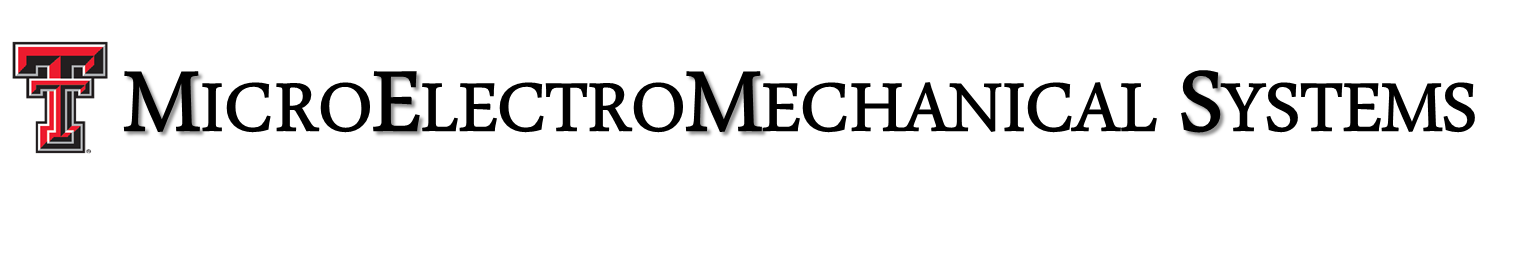 1
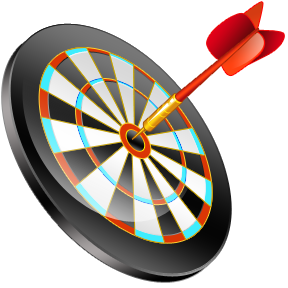 PROPOSAL
Business Model Canvas
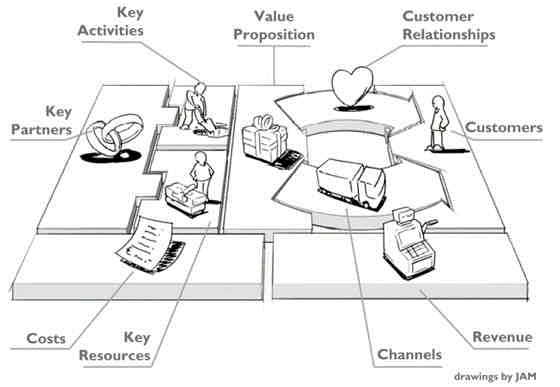 FUNDING
2
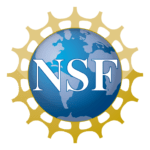 Graduate Research Fellowship Program
https://www.nsfgrfp.org/
The purpose of the NSF Graduate Research Fellowship Program (GRFP) is to ensure the quality, vitality, and diversity of the scientific and engineering workforce of the United States. GRFP seeks to broaden participation in science and engineering of underrepresented groups, including women, minorities, persons with disabilities, and veterans.
($37,000 +$16,000)/year x 3 years = $159,000
Stipend
CoE
3
The Why
Student
+
Research
Funding Organization
$$$$
Trained Graduate
New Knowledge
Customer
Value Proposition
4
Research/Fellowship Proposal Canvas
5
Value Proposition
Trained Graduate
New Knowledge
What does the funding entity receive for their support?
6
Research/Fellowship Proposal Canvas
Value Proposition
Trained Graduate
New Knowledge
7
Customers
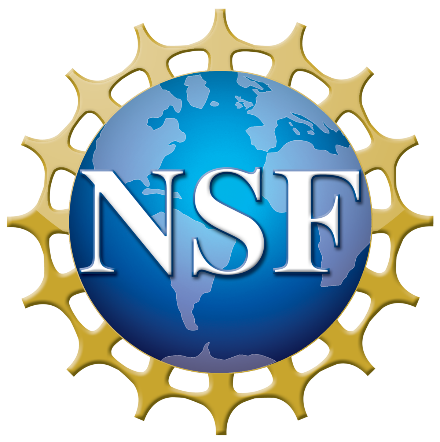 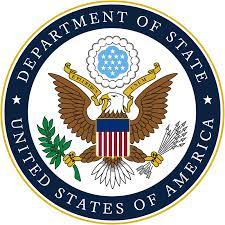 Funding Organization 1
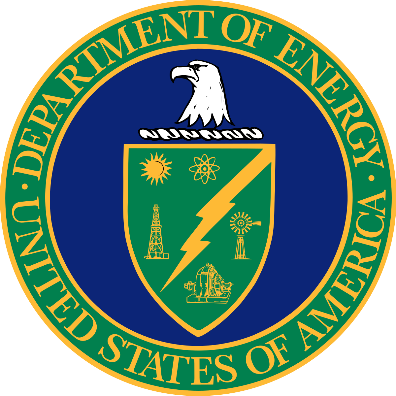 Funding Organization N
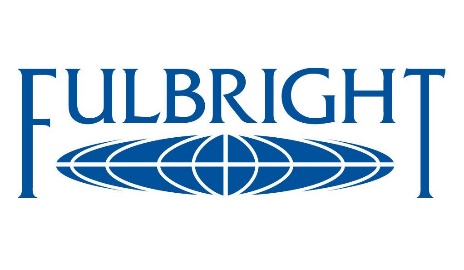 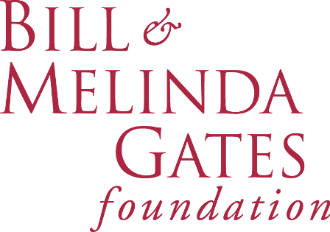 Which organizations want to fund you and/or your research and why?
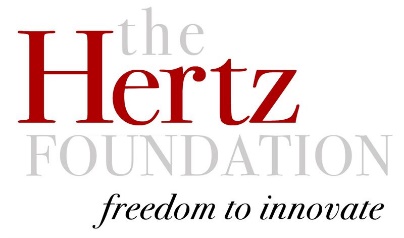 8
Research/Fellowship Proposal Canvas
Value Proposition
Customers
Funding Organization 1
Trained Graduate
Funding Organization 2
New Knowledge
Funding Organization N
9
Cost Structure
Graduate Stipend
Travel
Supplies
Materials
Equipment
Lab fees
Overhead
Salary
Insurance
Tuition
Fringe
Overhead
Research Expenses
What are the costs associated with supporting the student and the research?
10
Research/Fellowship Proposal Canvas
Value Proposition
Customers
Funding Organization 1
Trained Graduate
Funding Organization 2
New Knowledge
Funding Organization N
Cost Structure
Graduate Stipend
Research Expenses
11
Revenue Streams
$$$
Graduate Fellowship
$$$
Research Grant
What is the type of funding available?
Amount?
Duration?
12
Research/Fellowship Proposal Canvas
Value Proposition
Customers
Funding Organization 1
Trained Graduate
Funding Organization 2
New Knowledge
Funding Organization N
Revenue Streams
Cost Structure
Graduate Stipend
Graduate Fellowship
Research Expenses
Research Grant
13
Your History & Future
Personal Statement
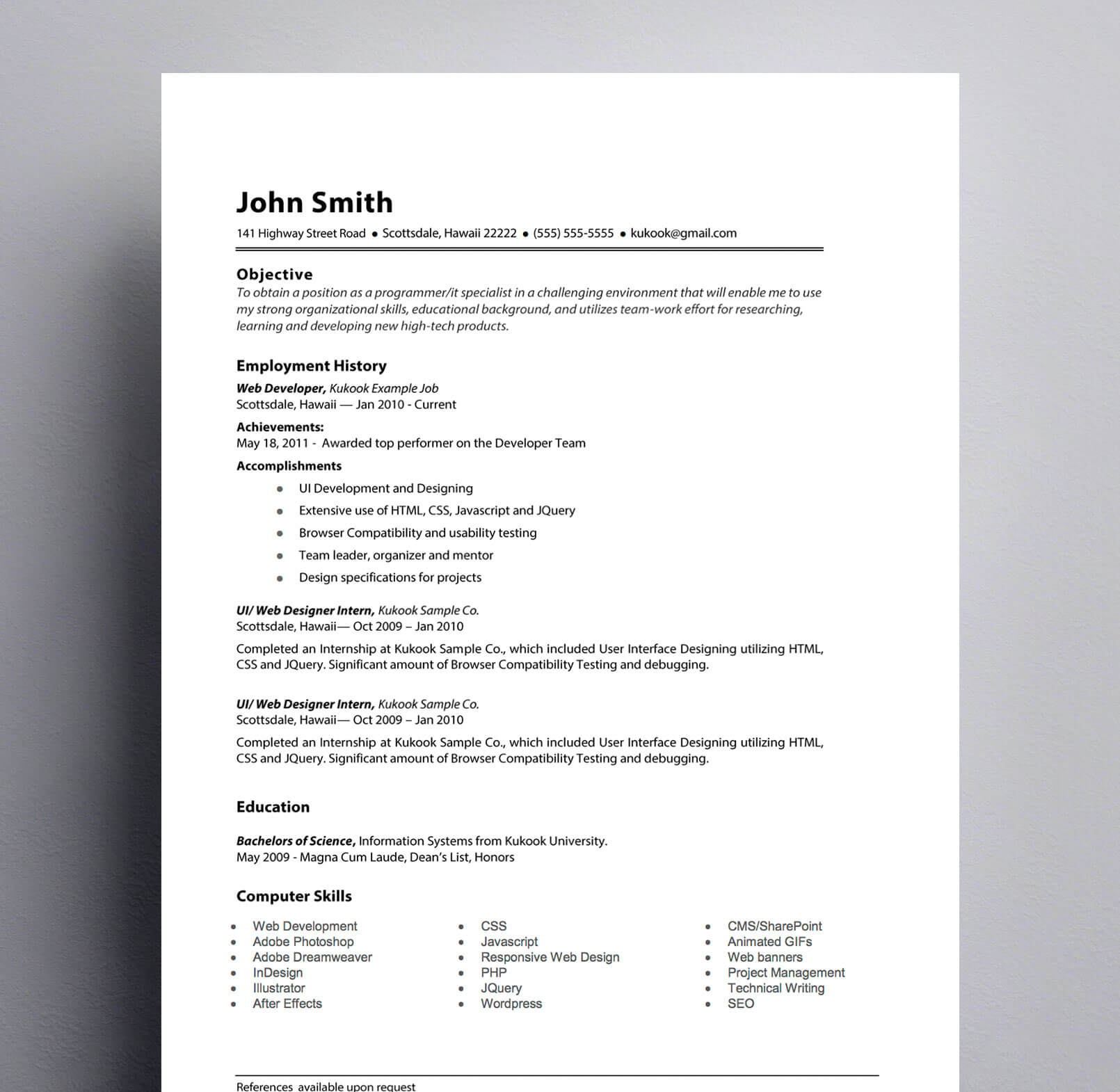 Credentials
Experiences
Knowledge
Degrees
Certifications
Aspirations
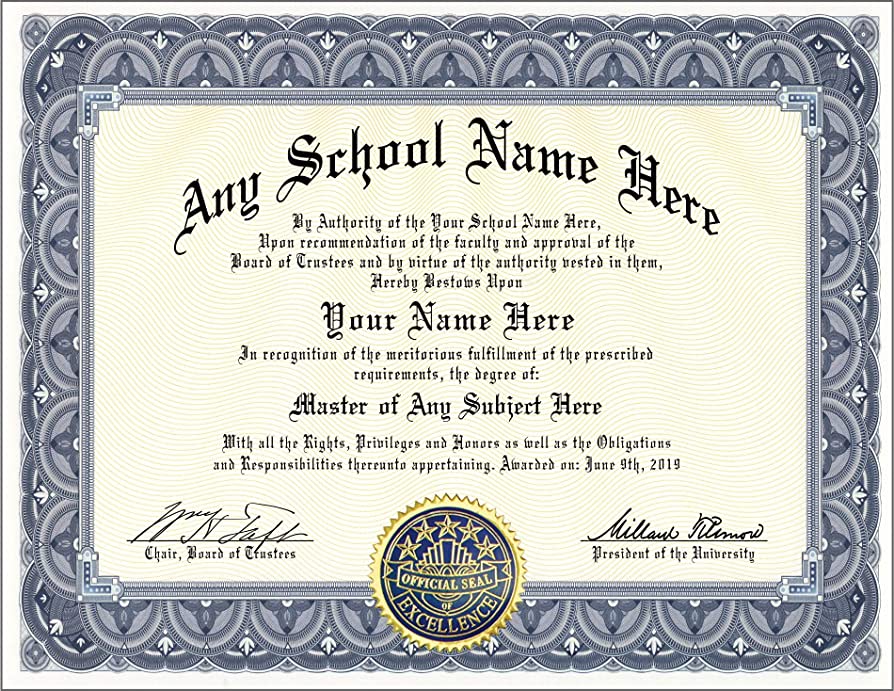 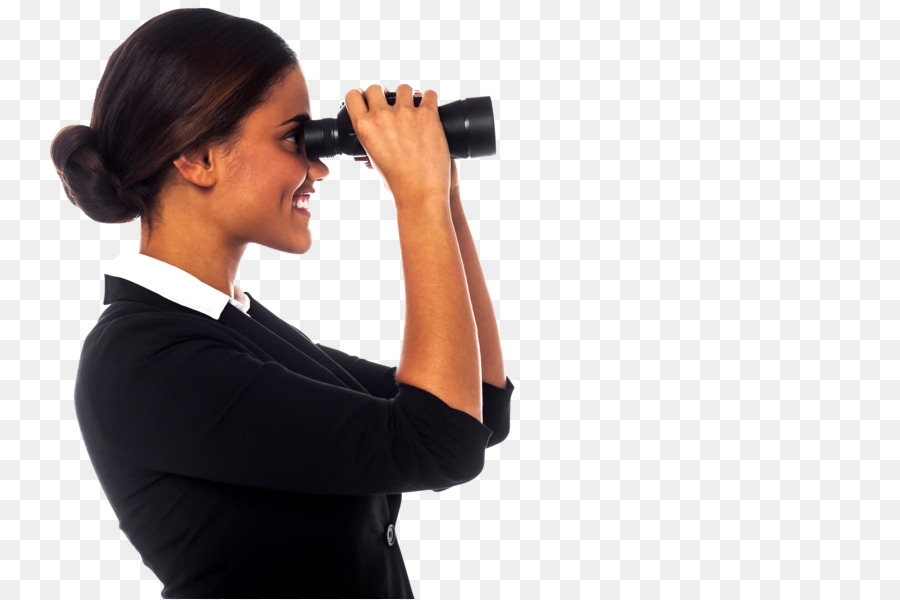 14
Research/Fellowship Proposal Canvas
Value Proposition
Customers
Trained Graduate
Funding Organization 1
New Knowledge
Funding Organization 2
History & Future
Funding Organization N
Experiences
Knowledge
Degrees
Credentials
Certifications
Aspirations
Revenue Streams
Cost Structure
Graduate Stipend
Graduate Fellowship
Research Expenses
Research Grant
15
Proposal Channel
Content
Format
Deadline
Reviewers
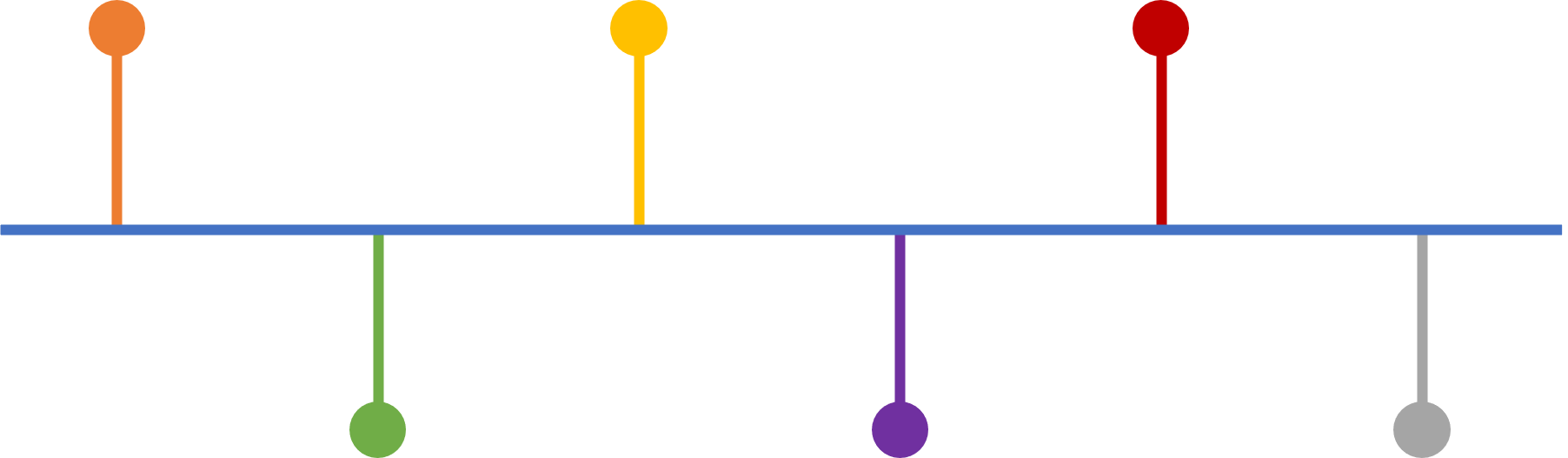 SUBMIT
BEGIN
16
Research/Fellowship Proposal Canvas
Value Proposition
Customers
Trained Graduate
Funding Organization 1
New Knowledge
Funding Organization 2
History & Future
Channel
Funding Organization N
Experiences
Knowledge
Degrees
Credentials
Certifications
Aspirations
Content
Format
Deadline
Revenue Streams
Cost Structure
Graduate Stipend
Graduate Fellowship
Research Expenses
Research Grant
17
Customer Relationship
Program Manager
Panel Review
Feedback
Things to consider:
Who are the reviewers? Not specific names, rather characteristics.
Technical knowledge of reviewers…subject matter experts in your area?
18
Research/Fellowship Proposal Canvas
Value Proposition
Customers
Relationship
Program Manager
Panel Review
Feedback
Trained Graduate
Funding Organization 1
New Knowledge
Funding Organization 2
History & Future
Channel
Funding Organization N
Experiences
Knowledge
Degrees
Credentials
Certifications
Aspirations
Content
Format
Deadline
Revenue Streams
Cost Structure
Graduate Stipend
Graduate Fellowship
Research Expenses
Research Grant
19
Activities
Experiments
Design
Calculations
Simulations
Data Analysis
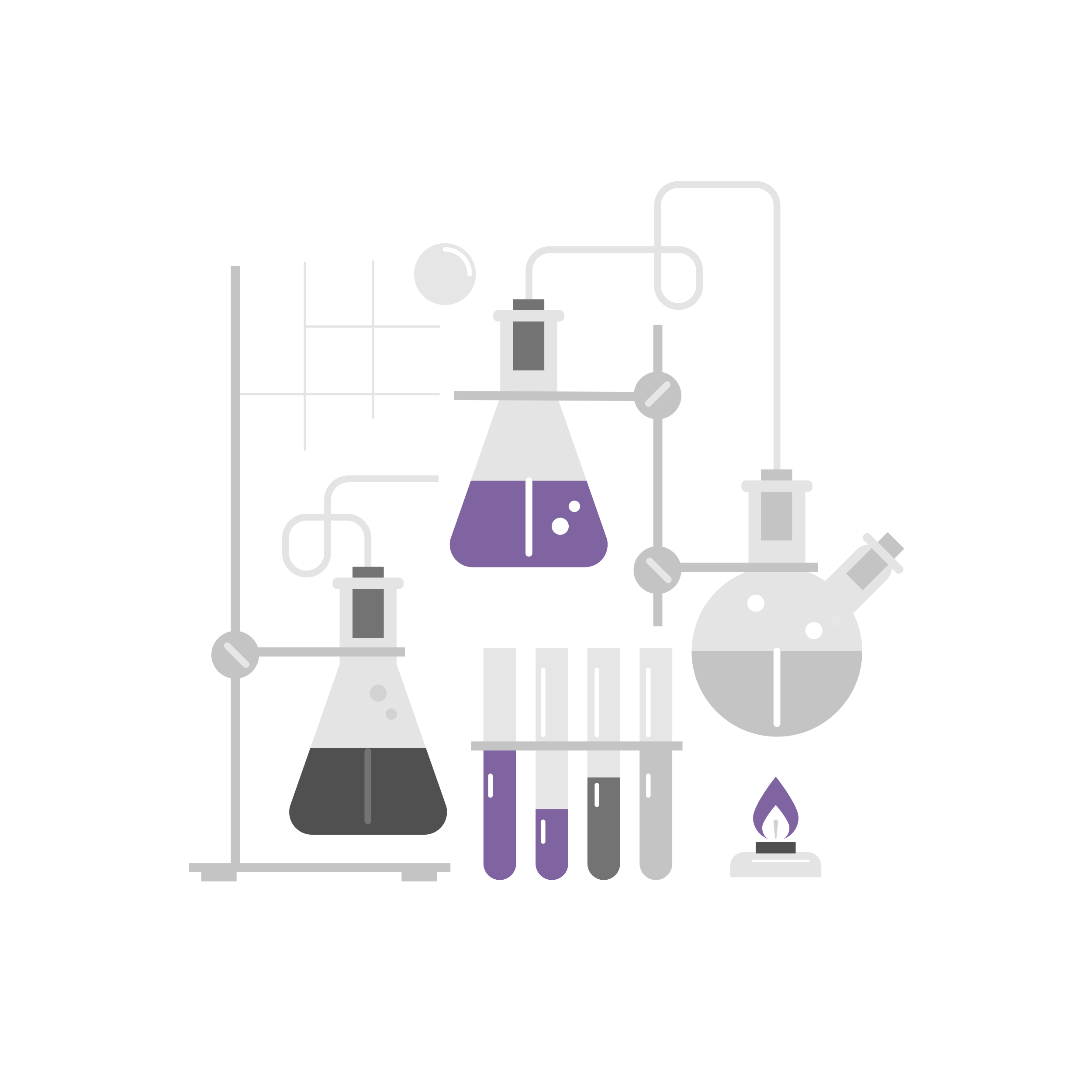 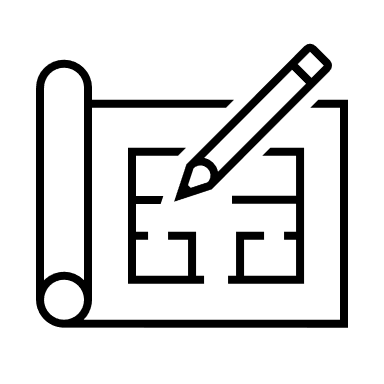 20
Research/Fellowship Proposal Canvas
Activities
Value Proposition
Customers
Relationship
Experiments
Design
Calculations
Simulations
Data Analysis
Program Manager
Panel Review
Feedback
Trained Graduate
Funding Organization 1
New Knowledge
Funding Organization 2
History & Future
Channel
Funding Organization N
Experiences
Knowledge
Degrees
Credentials
Certifications
Aspirations
Content
Format
Deadline
Revenue Streams
Cost Structure
Graduate Stipend
Graduate Fellowship
Research Expenses
Research Grant
21
Resources
Equipment
Software
Computer
User Facilities
Human
Funding
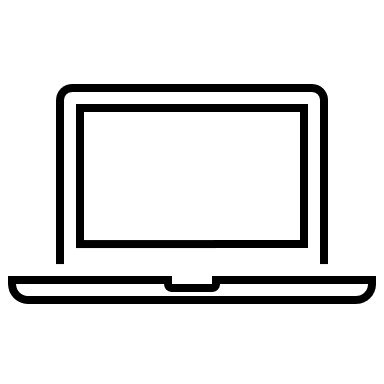 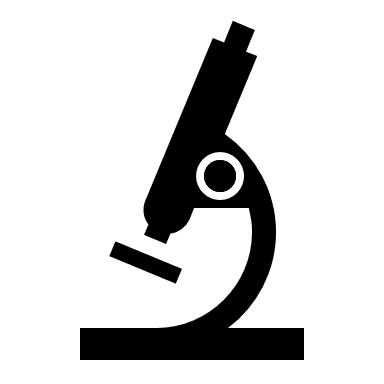 22
Research/Fellowship Proposal Canvas
Activities
Value Proposition
Customers
Relationship
Experiments
Design
Calculations
Simulations
Data Analysis
Program Manager
Panel Review
Feedback
Trained Graduate
Funding Organization 1
New Knowledge
Funding Organization 2
History & Future
Channel
Resources
Funding Organization N
Experiences
Knowledge
Degrees
Credentials
Certifications
Aspirations
Equipment
Software
Computer
User Facilities
Human
Funding
Content
Format
Deadline
Revenue Streams
Cost Structure
Graduate Stipend
Graduate Fellowship
Research Expenses
Research Grant
23
Partners & Suppliers
User Facilities
Other Researchers
Other Universities
Equipment Supplier
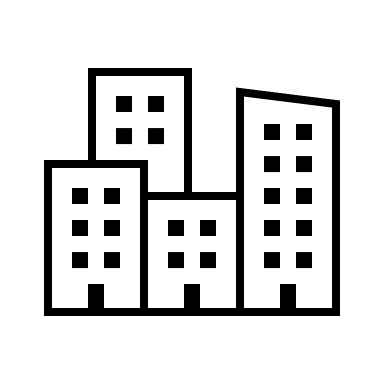 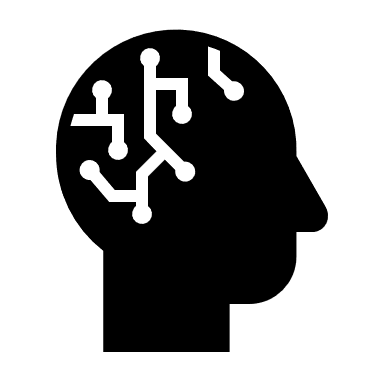 Recommendations
24
Research/Fellowship Proposal Canvas
Activities
Value Proposition
Customers
Relationship
Partners/Suppliers
User Facilities
Other Researchers
Other Universities
Equipment Supplier
Experiments
Design
Calculations
Simulations
Data Analysis
Program Manager
Panel Review
Feedback
Trained Graduate
Funding Organization 1
New Knowledge
Funding Organization 2
Recommendations
History & Future
Channel
Resources
Funding Organization N
Experiences
Knowledge
Degrees
Credentials
Certifications
Aspirations
Equipment
Software
Computer
User Facilities
Human
Funding
Content
Format
Deadline
Revenue Streams
Cost Structure
Graduate Stipend
Graduate Fellowship
Research Expenses
Research Grant
25
Research/Fellowship Proposal Canvas
Activities
Value Proposition
Customers
Relationship
Partners/Suppliers
User Facilities
Other Researchers
Other Universities
Equipment Supplier
Experiments
Design
Calculations
Simulations
Data Analysis
Program Manager
Panel Review
Feedback
Trained Graduate
Funding Organization 1
New Knowledge
Funding Organization 2
Recommendations
History & Future
Channel
Resources
Funding Organization N
Experiences
Knowledge
Degrees
Credentials
Certifications
Aspirations
Equipment
Software
Computer
User Facilities
Human
Funding
Content
Format
Deadline
Revenue Streams
Cost Structure
Graduate Stipend
Graduate Fellowship
Research Expenses
Research Grant
26
Research/Fellowship Proposal Canvas
Activities
Value Proposition
Customers
Relationship
Partners/Suppliers
Rapidly develop and produce dynamic microdevices for university education and research using a nanoscale 3D printer.
Sandia Nat. Labs
CINT
Modeling MEMS devices
Simulate MEMS devices
Develop process flow
Produce testing plan
Program Manager
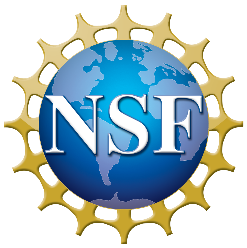 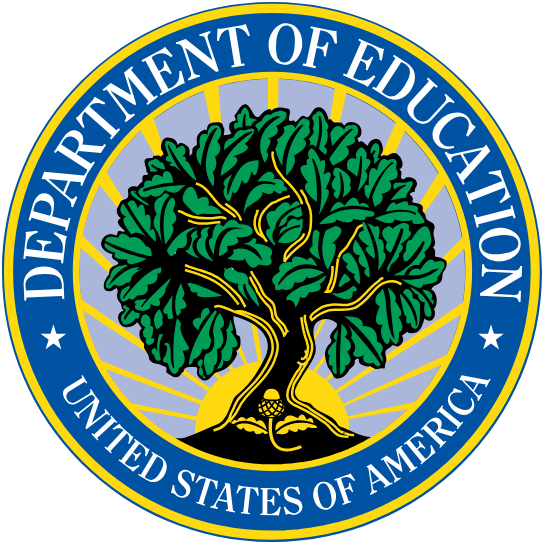 History & Future
Channel
Resources
Modeling Software
Microscope Probe Stations
Electron Microscope
UG Student
Graduate Student
Developed MEMS Education Chip with dynamic device using Sandia’s SUMMiT V MEMS Foundry Process
Commercialized Class on a Chip system.
NSF EAGER
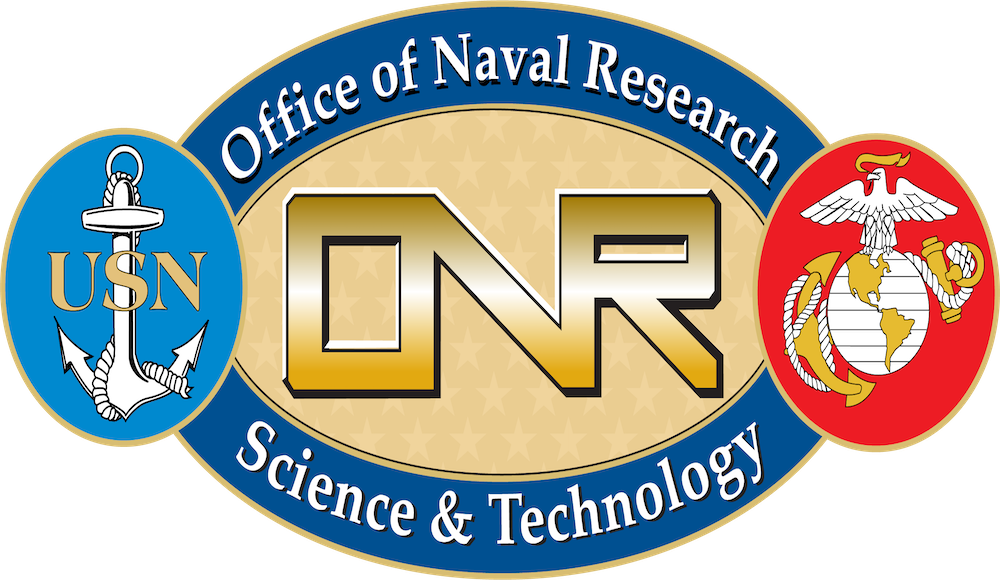 Revenue Streams
Cost Structure
Grant funds
Internal funds
Student Costs (Stipend, Tuition, Insurance)
Travel
Faculty Summer Salary
Materials and Supplies
SEM usage fees
27
Research/Fellowship Proposal Canvas
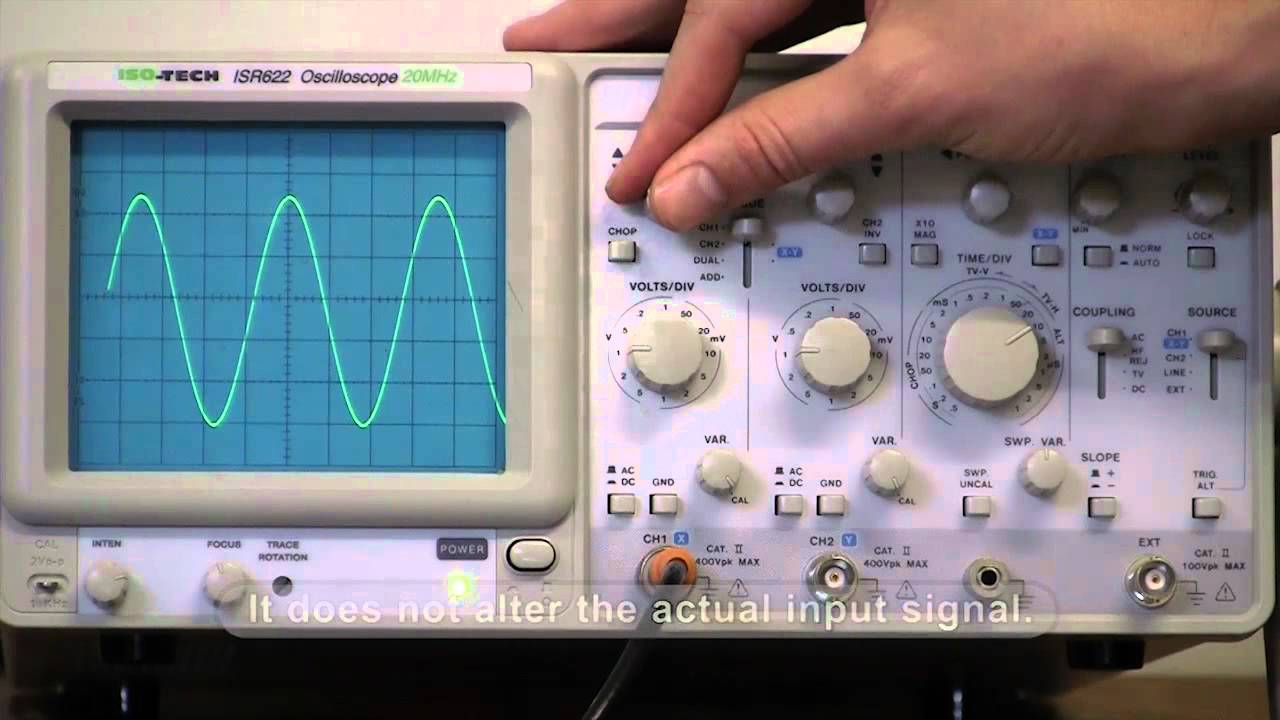 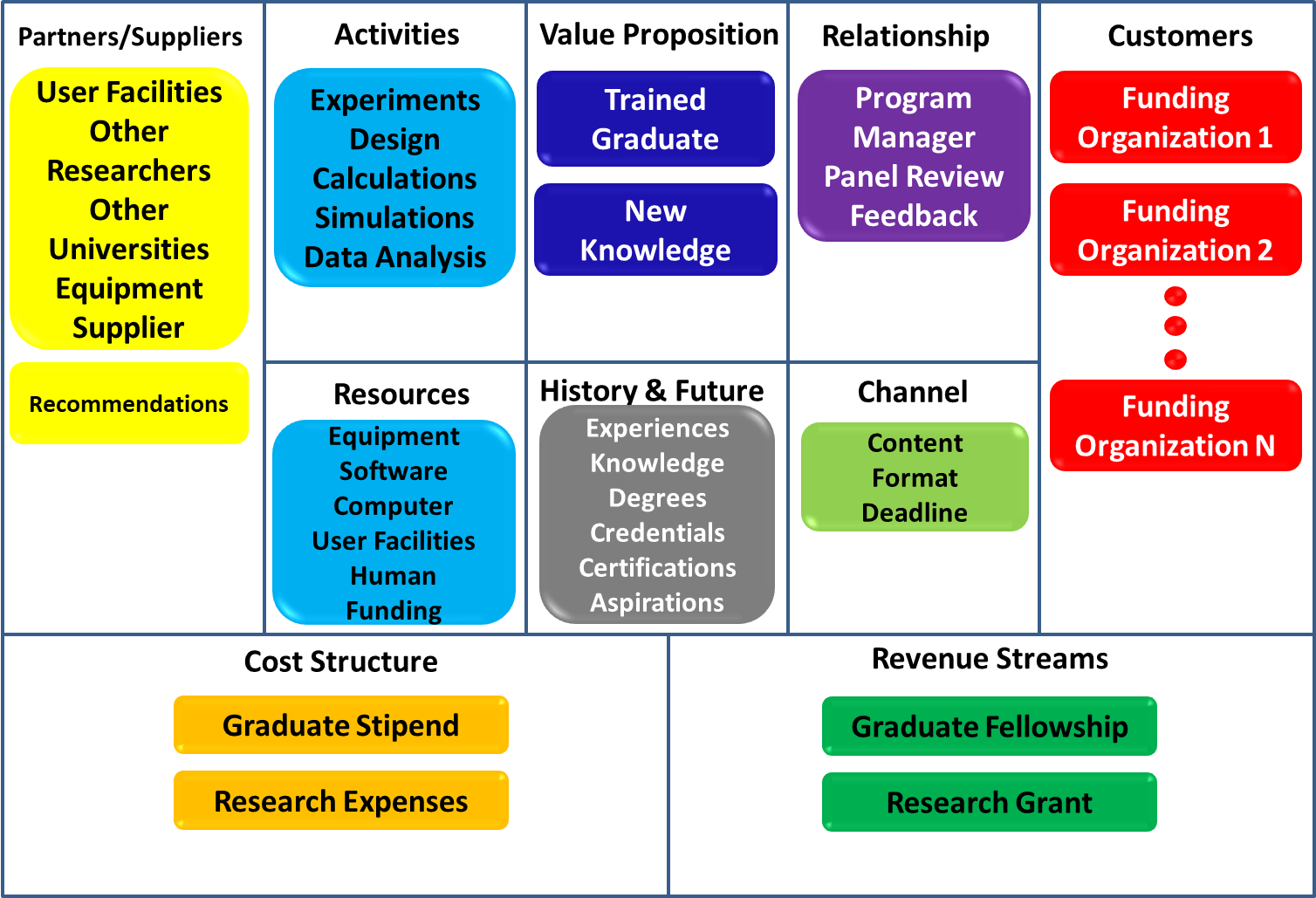 Oscilloscope
Turning one dial will almost always require adjustment of others.
.
28
Proposals needs to be…
29
Personal Statement
Cohesive & Compelling Narrative
Experience
Info
Info
Story
Experience
Present
How have I bettered myself?How have I benefited others?
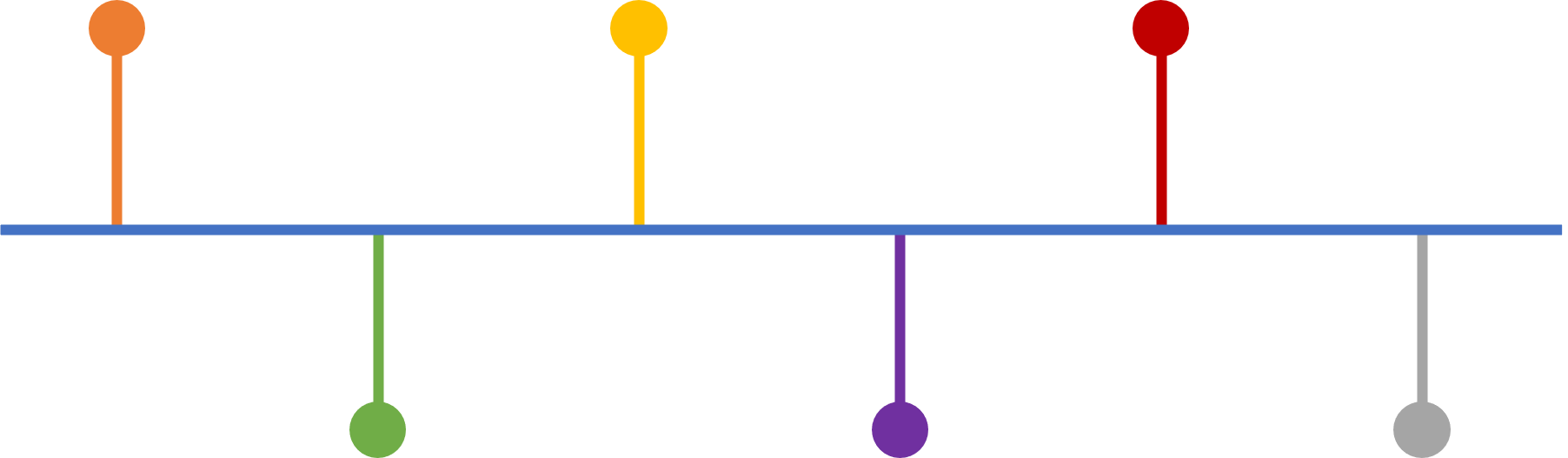 Future
Past
30
PROCESS
31
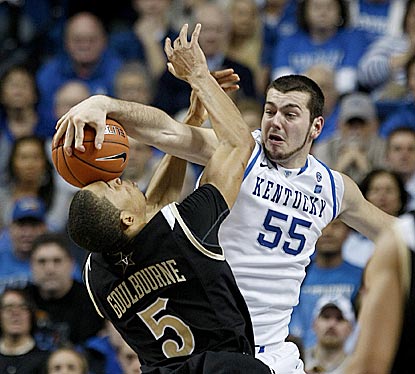 Rejection!!
NSF
Dallas
cbssports.com
It happens…to everybody….learn from it!
TRY AGAIN!
32
Research/Fellowship Proposal Canvas
Activities
Value Proposition
Customers
Relationship
Partners/Suppliers
User Facilities
Other Researchers
Other Universities
Equipment Supplier
Experiments
Design
Calculations
Simulations
Data Analysis
Program Manager
Panel Review
Feedback
Trained Graduate
Funding Organization 1
New Knowledge
Funding Organization 2
Recommendations
History & Future
Channel
Resources
Funding Organization N
Experiences
Knowledge
Degrees
Credentials
Certifications
Aspirations
Equipment
Software
Computer
User Facilities
Human
Funding
Content
Format
Deadline
Revenue Streams
Cost Structure
Graduate Stipend
Graduate Fellowship
Research Expenses
Research Grant
33